Проблема Ґольдбаха
У математиці проблемою Ґольдбаха (гіпотезою Ґольдбаха, проблемою Ейлера, бінарною проблемою Ґольдбаха) називається наступне твердження:Довільне парне число не менше чотирьох можна подати у вигляді суми двох простих чисел. 4=2+2,6=3+3,8=3+5,10=3+7=5+5,12=5+7,14=3+11=7+7,16=3+13=5+11 і так далі.
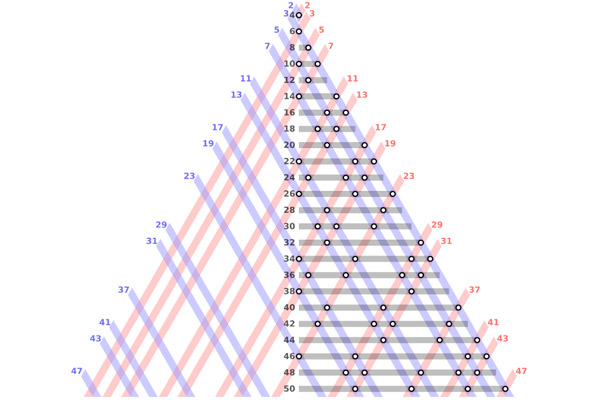 Схематичне розбиття кількох перших парних чисел у сумму простих
Історія
Христіан Го́льдбах - німецький математик. Народився в місті Кенігсберг в Пруссії (нині Калінінград, Росія). 
У 1725 році став професором математики в Санкт-Петербурзі, трьома роками пізніше приїхав в Москву в якості домашнього вчителя для майбутнього царя Петра II. Під час подорожей по Європі Гольдбах познайомився з багатьма провідними математиками свого часу, включаючи Готфріда Лейбніца, Абрахама де Муавра і сім'ю Бернуллі. Багато його робіт почались з листування з великим швейцарським математиком Леонардом Ейлером
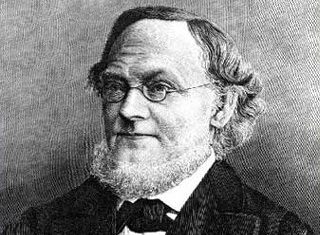 Твердження, яке ми тепер називаємо проблемою Гольдбаха, вперше з’явилось в 1742 році в листі Гольдбаха до Ейлера:
Кожне непарне число більше 7 можна представити у вигляді суми трьох простих чисел.

Ейлер зацікавився проблемою і висунув сильнішу гіпотезу:

Довільне парне число більше двох можна представити у вигляді суми двох простих чисел.

Перше твердження називається тернарною проблемою Ґольдбаха, друге - бінарною проблемою Ґольдбаха.
Тернарна проблема Ґольдбаха формулюється так:
Довільне непарне число, не менше 7,  можна записати у вигляді суми трьох простих чисел.
Це твердження було доведено для всіх достатньо великих чисел  Иваном Матвійовичом Виноградовим  у 1937 році, за що він одержав Сталінську премію і звання Героя Соціалістичної Праці.
Він подав доведення, не залежне від справедливості гіпотези Рімана, тобто довів, що будь-яке достатньо велике непарне число може бути подано у виді суми трьох простих.
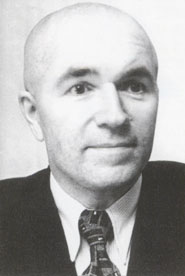 1920 Виго Брун довів, що будь-яке достатньо велике парне число 
може бути представлено у вигляді суми двох чисел, які мають  не більше 9-ти простих дільників.
1923 Харді та Літлвуд довели, що якщо вірне деяке узагальнення гіпотези Рімана, то для достатньо великих непарних цілих чисел вірна й тернарна проблема Гольдбаха
1930 Шнірельман довів, що будь-яке ціле число може бути представлене у вигляді суми не більше ніж 800 000 простих чисел.
1937 Чудаков довів, що "майже всі" парні цілі числа можуть бути представлені як сума двох простих чисел, тобто, що асимптотична щільність множини тих парних цілих чисел, що неможливо записати як суму двох простих, дорівнює 0.